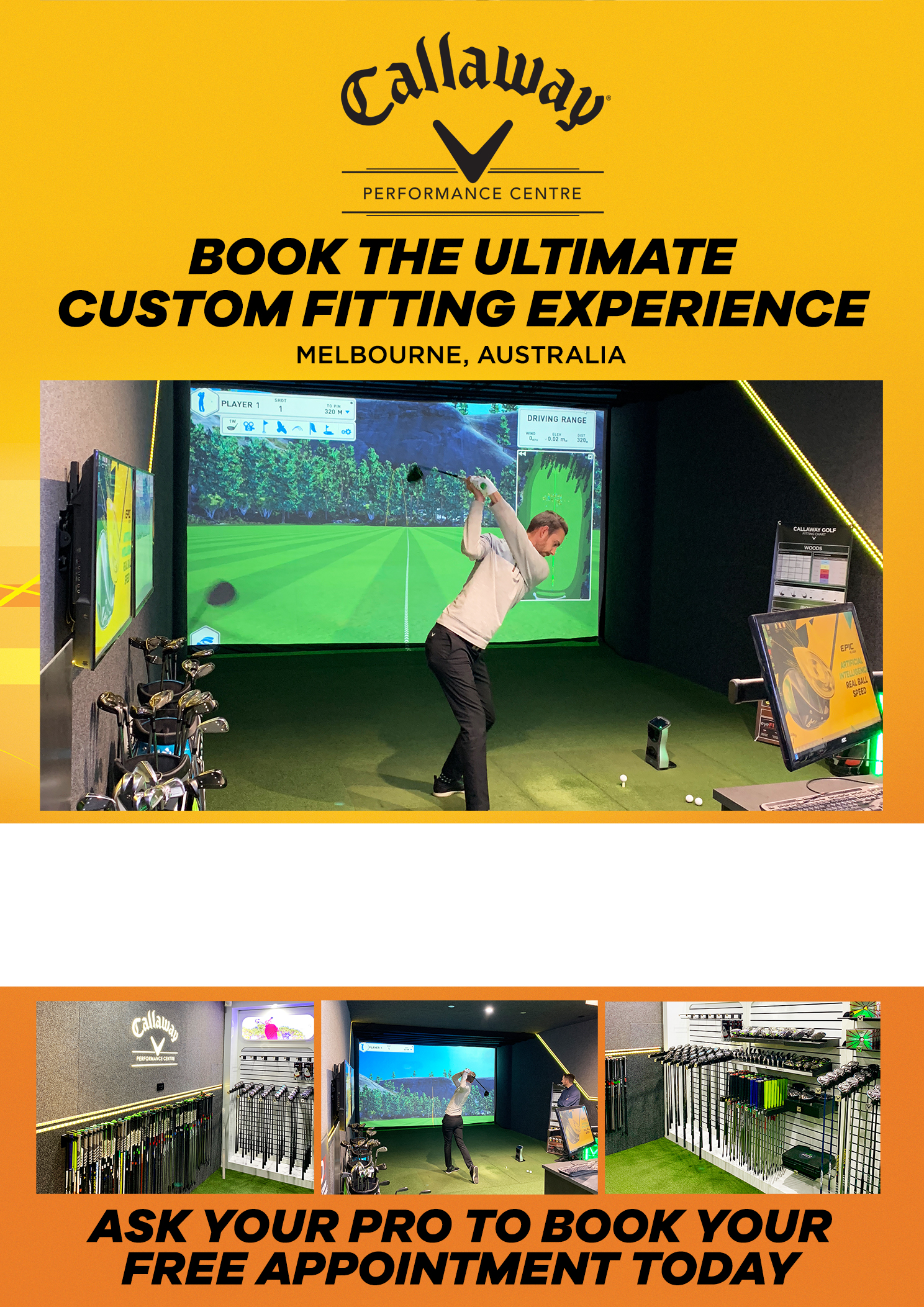 Melbourne Performance Centre is reserved for the members of: 
YARRA YARRA GOLF CLUB

DATE: Wednesday, October 8th  2019